Workforce and 
the Future of Work
Presented by
Chauncy Lennon, Ph.D.
VP for the Future of Learning and Work
Lumina Foundation
Feb. 15, 2019
Credentials
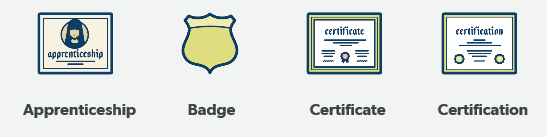 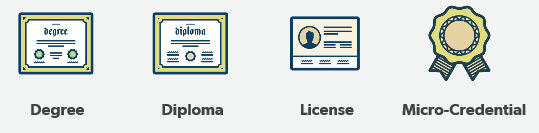 Good Jobs That Pay Without A BA
GCEW has defined a good job as one that pays at least $35,000 for workers 25-44 and at least $45,000 for workers 45-64. 

These jobs:
pay median earnings of $56,000 for workers with less than a BA
pay median earnings of $65,000 when including workers with a BA or higher
30 Million “Good Jobs That Pay Without A BA”
Good Jobs That Pay Without a BA
Good Jobs That Pay Without a BA
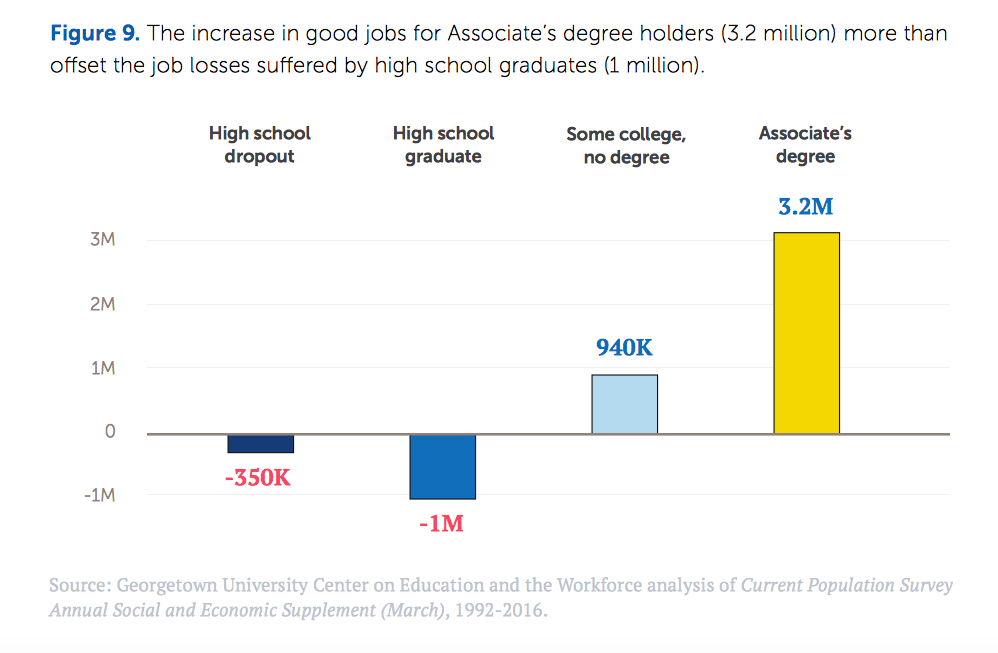 Alabama
Workers with associate’s degrees increased their share of good jobs by 11 percentage points from 1991 to 2015

High school graduates decreased their share of good jobs by 8 percentage points from 1991 to 2015
Lumina Attainment Goal: 60 percent of Americans hold a credential beyond high school
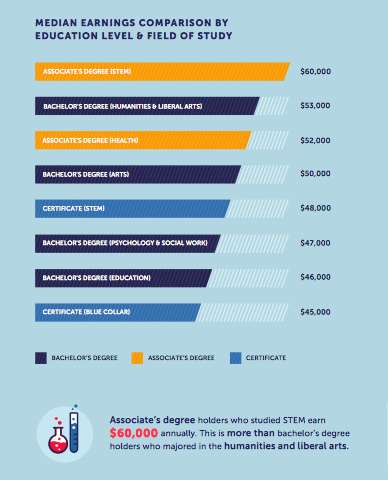 Alabama
Alabama
AL Non-BA Good Jobs Wages
Older, Worker-Learners, Parents
More Low-Income and Students of Color
Persistence and Completion Challenges
Attainment Gap: The 86.7 Million Opportunity
Traditional-Aged Students			24.2M
Students between the ages of 16 and 24
Returning Adult Students 			18.6M
Adults who have attended college but no degree or other credential
Adults with No Postsecondary Education  	43.8M
Adults with no recognized postsecondary education beyond high school
AL Attainment Gap
AL Race and Ethnicity Attainment Gaps
Hispanic Attainment: 20% (Nat. average: 21.9%) 
American Indian: 33% (Nat. average: 24%) 
African American Attainment: 26% (Nat. average: 30%) 
White Attainment: 37.6% (Nat. average: 46.4%) 
Asian and Pacific Islanders Attainment: 58.3% (Nat: 61.7%)
Skill Builders
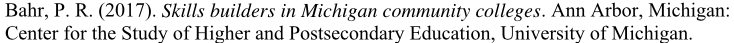 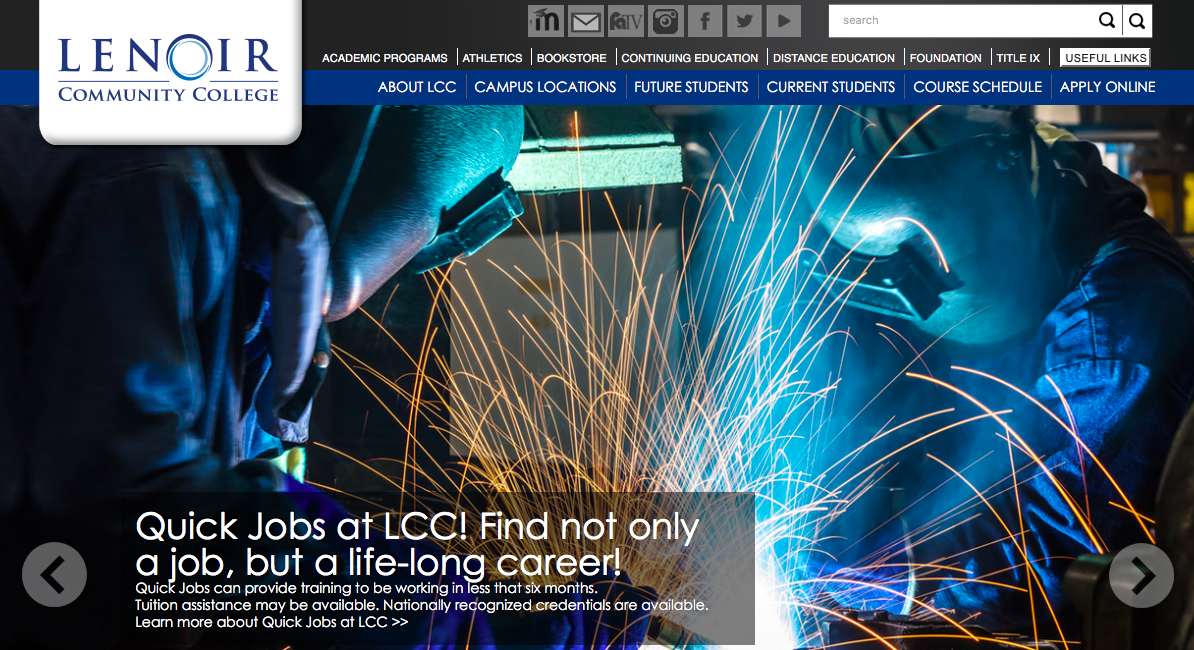